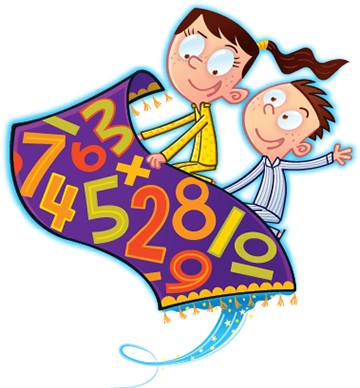 Ora de matematică
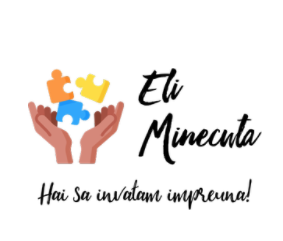 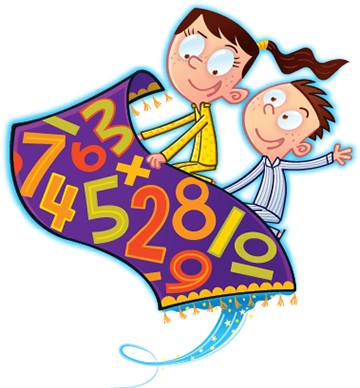 Verificarea temei
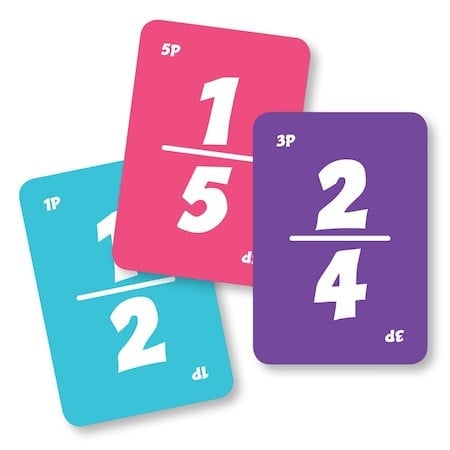 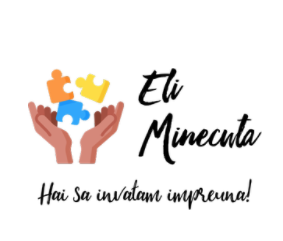 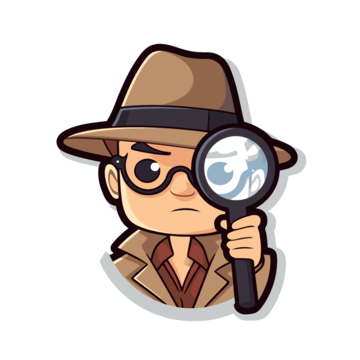 Mesajul secret
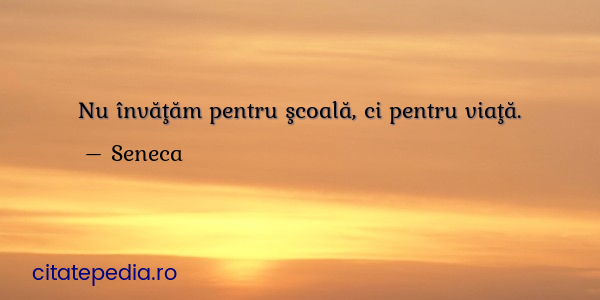 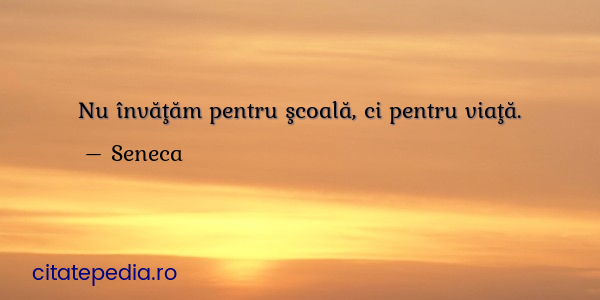 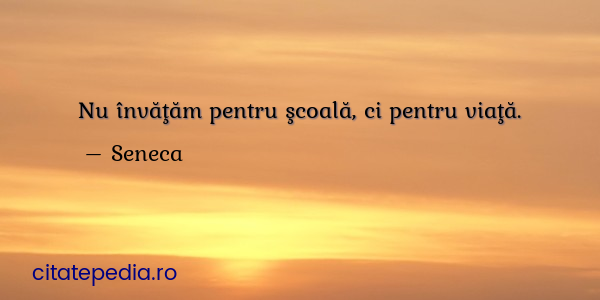 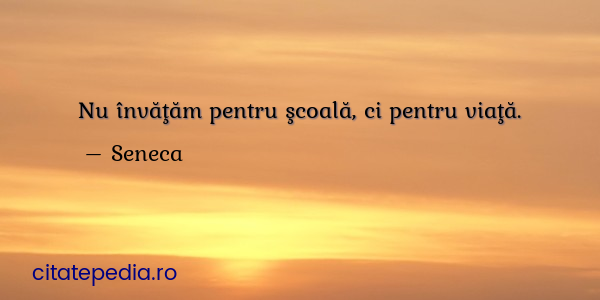 Captarea atenției
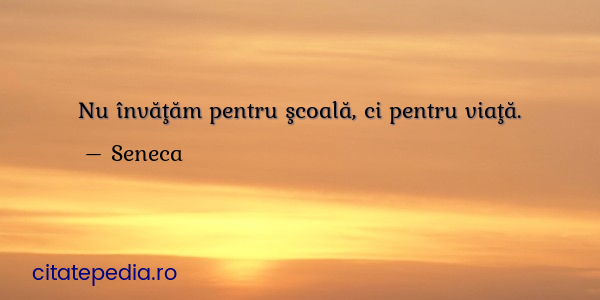 Elevii vor căuta în sala de clasă biletele cu cuvintele care alcătuiesc mesajul.
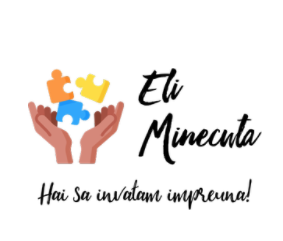 Ne amintim!Rebus
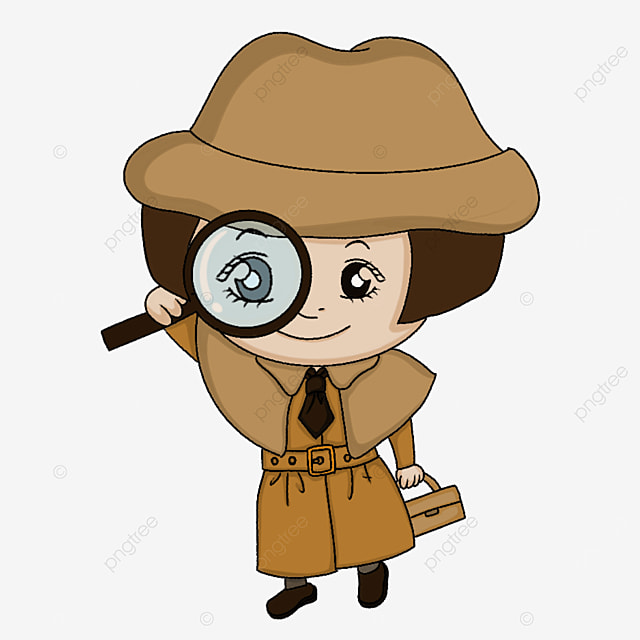 https://www.didactic.ro/r/lzxkct
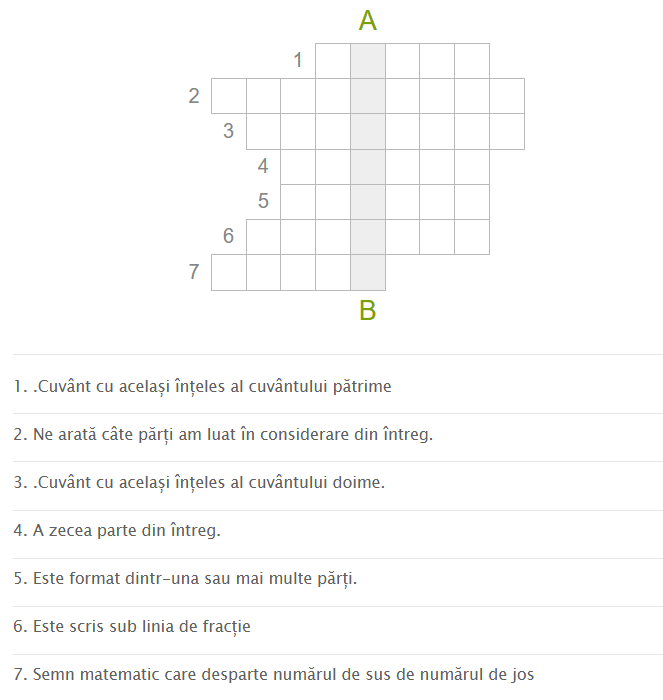 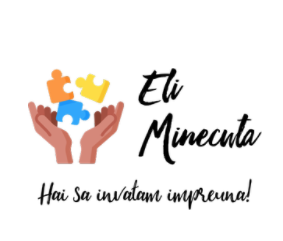 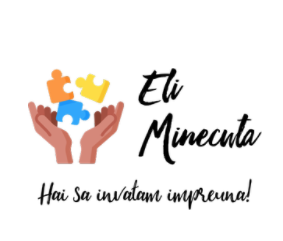 Ne amintim!Jocul Eu am... Cine are...?
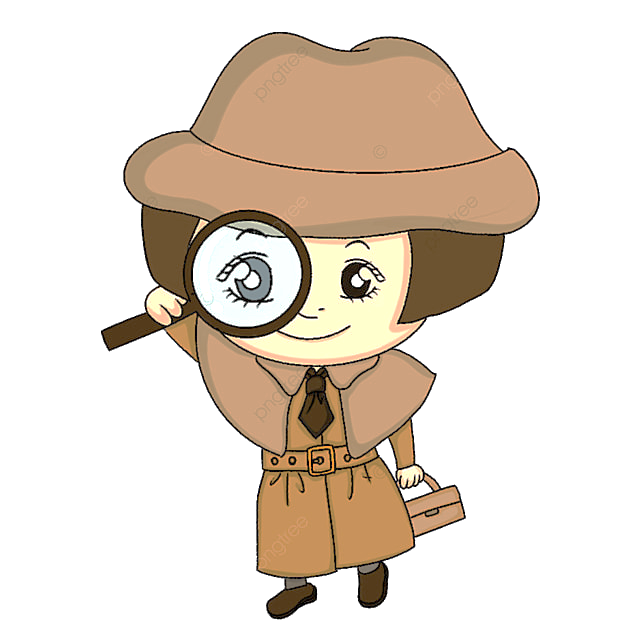 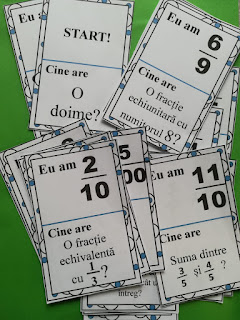 * Aflarea unei fracții dintr-un întreg
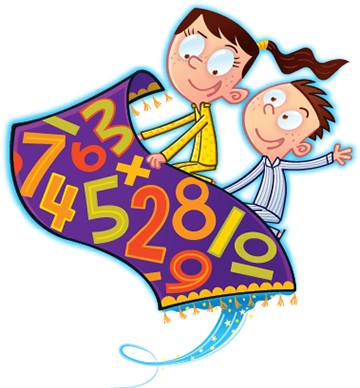 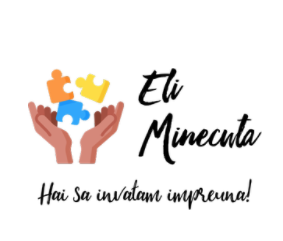 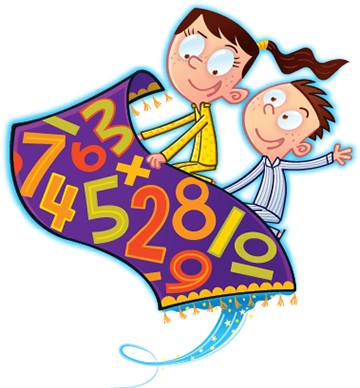 https://www.mathplayground.com/bingo-fractions-on-number-line.html 
https://wordwall.net/ro-ro/community/fractii
Exerciții și problemefișă și manual, pag. 108-109
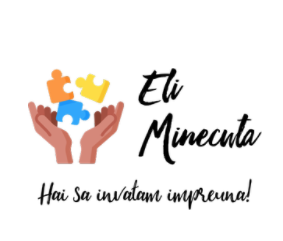 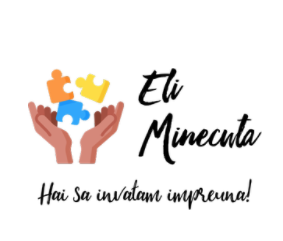 Jocuri cu fracții pe aplicația https://www.mathplayground.com/bingo-fractions-on-number-line.html
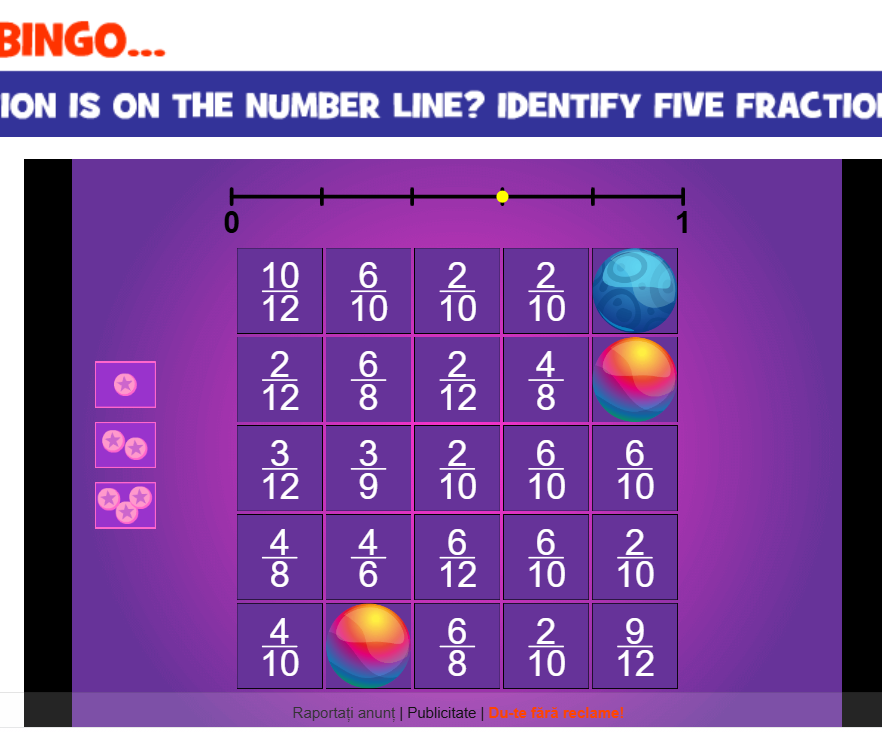 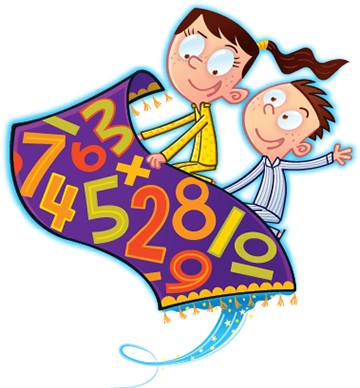 Moment de reflecțieCât de mulțumit ești de activitatea ta la oră?Sondaj- CLASSROOM SCREEN
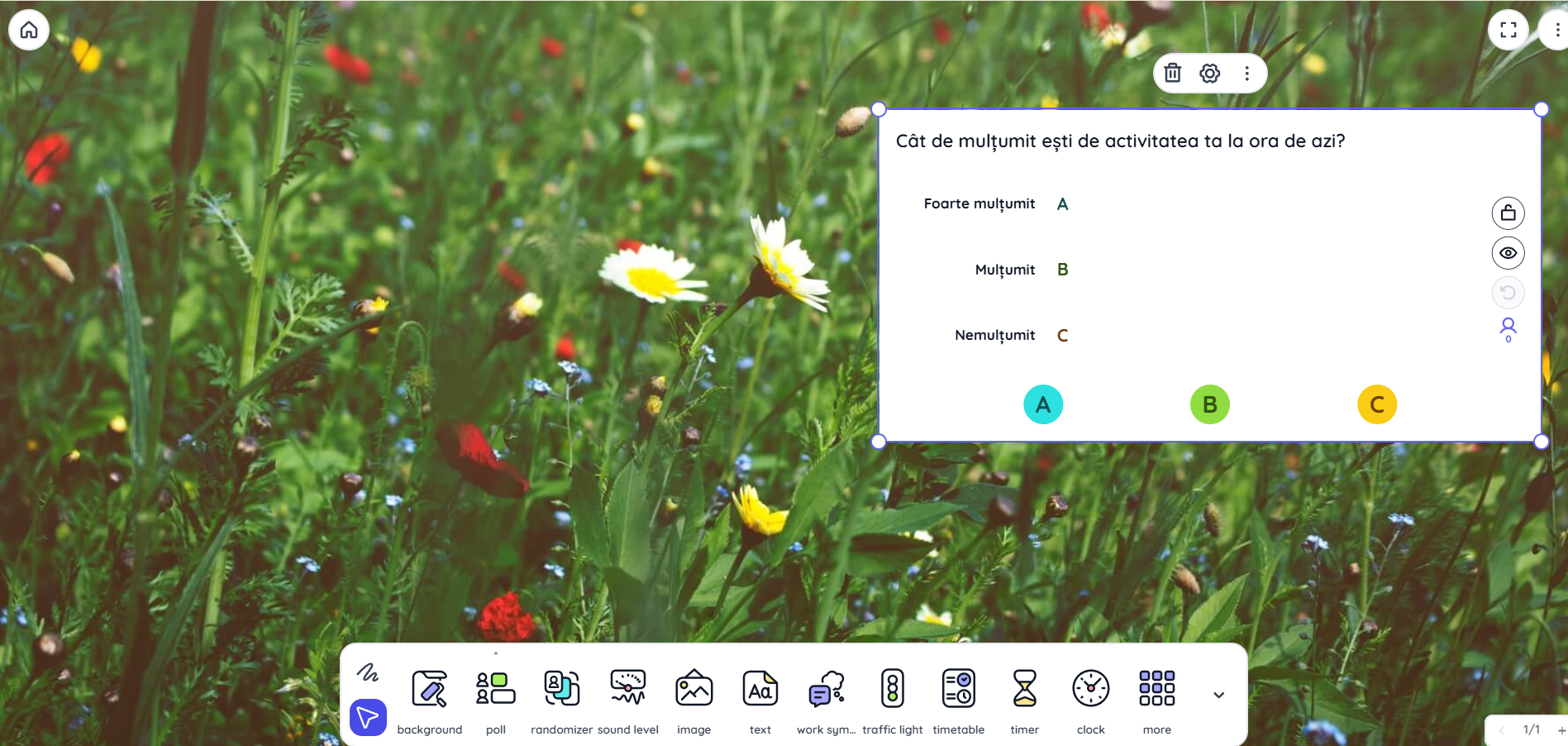 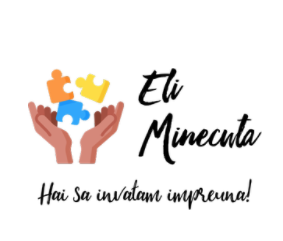